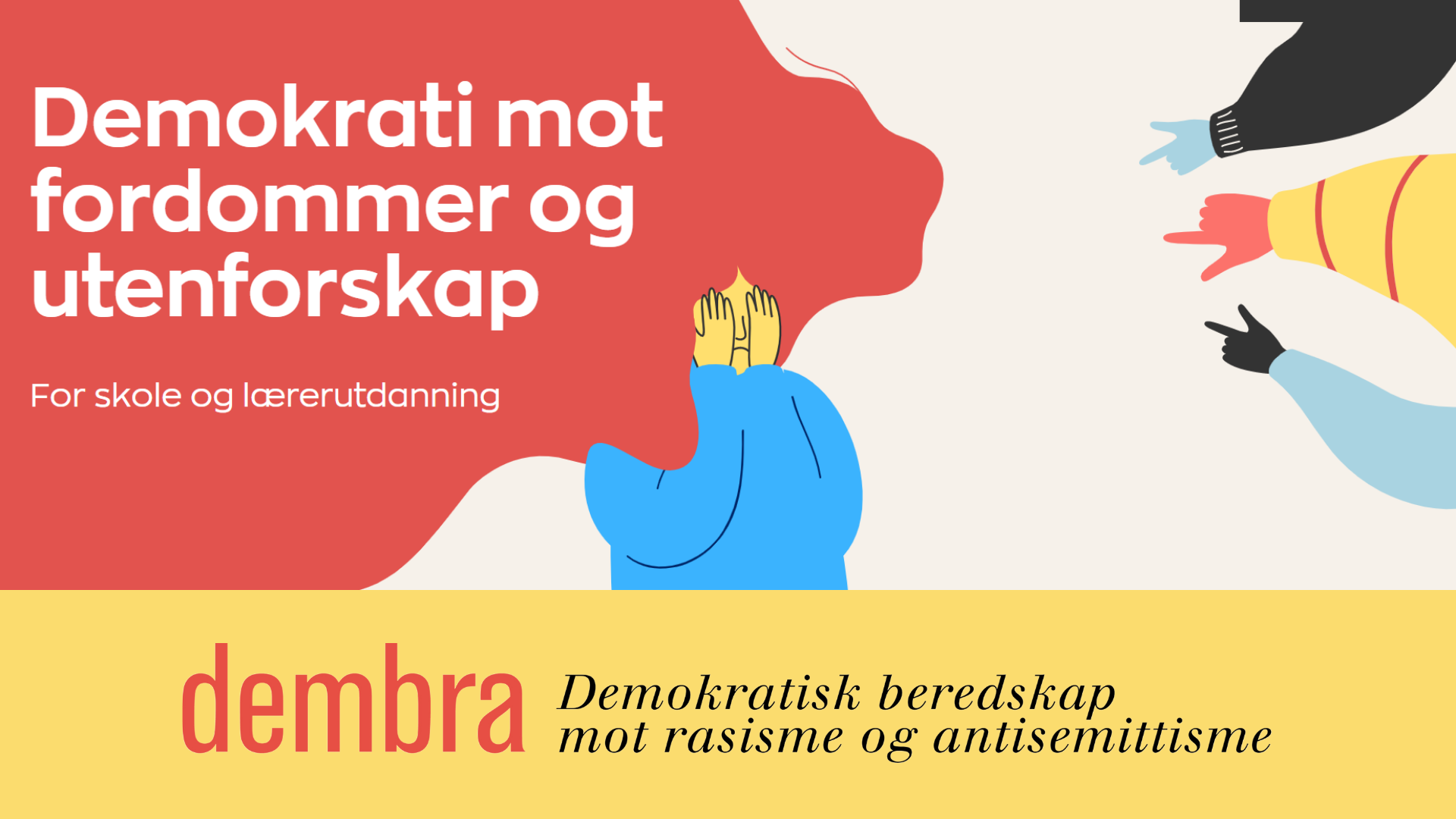 © HL-senteret | Presentasjon Dembra
08.01.2024
Side 1
[Speaker Notes: FORSIDE MÅ ENDRES

Ønske velkommen og eventuell presentasjonsrunde

[sette inn lenke til veilederen]]
Agenda
08.01.2024
Side 2
[Speaker Notes: Gå gjennom agenda for møtet
Kan legge inn en «bli kjent»-aktivitet]
Tema:
Mål for kvelden:
[Speaker Notes: Fortell kort hva tema for kvelden er og hva man ønsker å få ut av møtet. Bruk gjerne formuleringene fra invitasjonen.]
LK 20 – overordnet del
Kap. 3. Prinsipper for skolens praksis
	3.3. Samarbeid med hjem og skole

«God kommunikasjon mellom hjem og skole bidrar positivt til skolens arbeid med læringsmiljøet og til elevenes oppvekstmiljø.
(...)
God og tillitsfull dialog er et gjensidig ansvar.»
Side 4
[Speaker Notes: I overordnet del av læreplanverket står det i kap.3 prinsipper for skole-hjem-samarbeid. Dette møtet skal bidra til god og tillitsfull dialog til det beste for elevenes oppvekstmiljø.]
Hva er Dembra?
Tilbud til skoler om kurs og veiledning for å styrke skolens arbeid med å bygge demokratisk kompetanse og forebygge gruppefiendtlighet og udemokratiske holdninger.
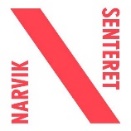 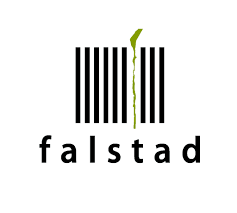 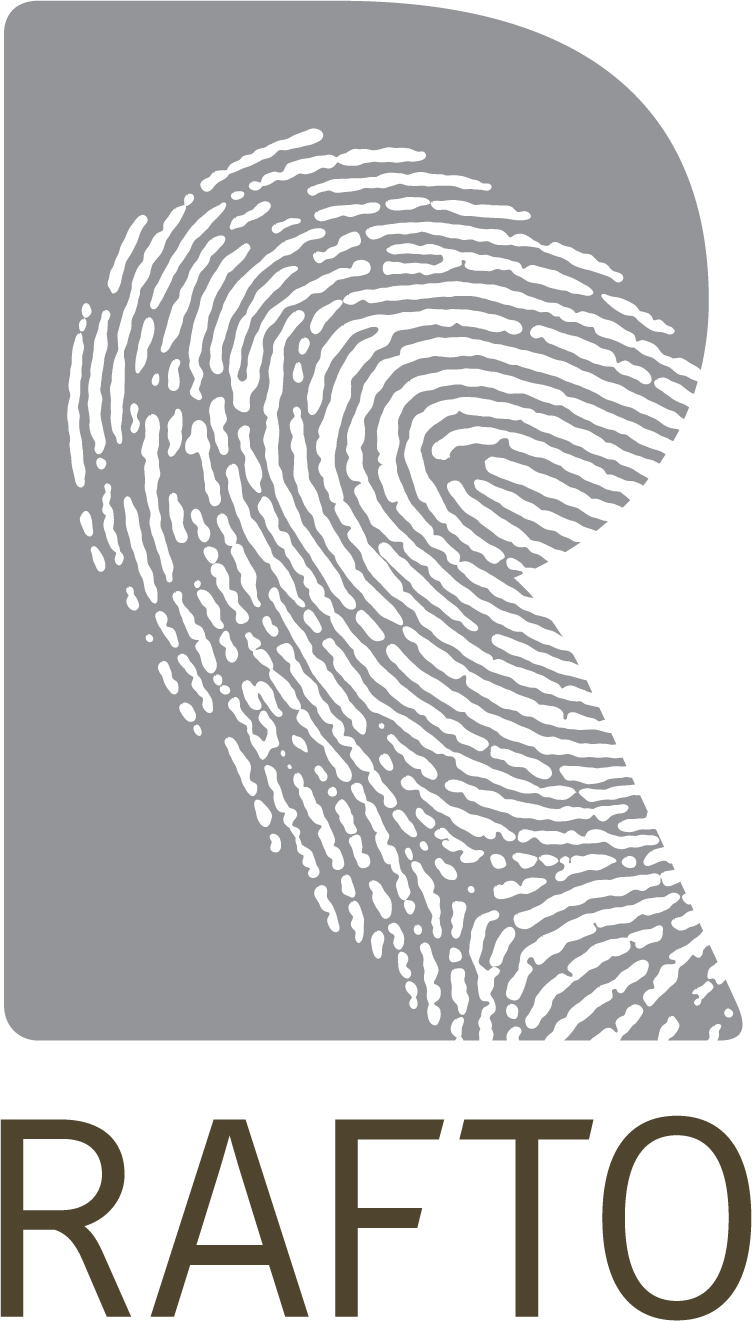 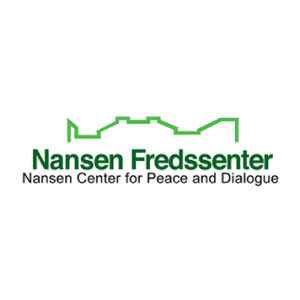 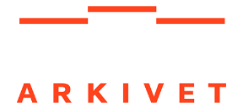 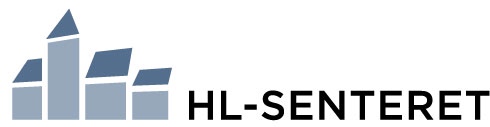 Støttes og finansieres av Kunnskapsdepartementet og Utdanningsdirektoratet
08.01.2024
© HL-senteret | Presentasjon Dembra
Side 5
[Speaker Notes: Dialogkortene som skal brukes i dag er utformet av Dembra – Demokratisk beredskap mot rasisme og antisemittisme. Dembra tilbyr kurs og veiledning for å styrke skolens arbeid med å bygge demokratisk kompetanse og forebygge gruppefiendtlighet og udemokratiske holdninger gjennom hele skoleløpet fra barneskole til og med videregående opplæring. Tilbudet gis i hele landet via freds-og menneskerettighetssentrene på skjermen. Dembra støttes og finansieres av Kunnskapsdepartementet og Utdanningsdirektoratet.]
Snakk med de som sitter nærmest deg:
Hva legger du i begrepet dialog?


Hva legger du i begrepet debatt?
Side 6
[Speaker Notes: Aktivitet for å klargjøre hva som ligger i begrepet «dialog» og hvordan dette er noe annet enn «debatt». Ta ett om gangen og prat i et par minutter om hvert av dem.]
Oppsummering
Debatt
Overbevise
Argumentere
Se etter svake punkt hos motparten
Gjøre motparten usikker
Å skifte mening = tegn på svakhet
Konfronterende kroppsspråk

Mål: Å vinne
Dialog
Forklare
Lytte
Se etter styrken hos motparten
Få motparten til å føle seg trygg
Å skifte mening = tegn på modenhet
Inkluderende kroppsspråk

Mål: Å forstå
[Speaker Notes: Gå først kort igjennom punktene på debatt og deretter dialog. Bruk mest tid på den siste, og understrek at dialog bidrar til at man aksepterer hverandres perspektiver som reelle og gyldige, istedenfor å prøve å få den andre til å kvitte seg med sitt syn.]
Prinsipper for inkluderendesamtaler (kjøreregler)
Lytt uten å avbryte
Del med utgangspunkt i deg selv
Still spørsmål i stedet for å argumentere imot
Bruk åpent og inkluderende kroppsspråk
Bruk ord som alle forstår
Side 8
[Speaker Notes: Det vi ønsker er at alle bidrar, og her har vi noen punkter om hvordan vi kan gjøre det. 
Lytt når andre snakker og unngå å avbryte. Dette kan være utfordrende hvis engasjementet blir høyt, og derfor viktig å minne om. 
Del med utgangspunkt i deg selv. Ikke anta at du vet hva andre tenker om en sak, men ha fokus på egne erfaringer og meninger. Snakk om sak og ikke person.
Still spørsmål i stedet for å argumentere imot hvis du reagerer på noe som blir sagt. Vær nysgjerrig og prøv å forstå den andre.
Åpent og inkluderende kroppsspråk. Å være bevisst på kroppsspråk kan bidra til en mer åpen samtale og at det blir lettere for flere å delta.
Snakk folkelig og ikke briljer med vanskelige ord. De foresatte i møtet har ulike erfaringer og bakgrunner, og et folkelig språk kan forhindre misforståelser og bidra til en mer åpen dialog.

(Kjørereglene kan være gode å ha i bakgrunn mens man jobber ved bordene for å kunne vise til underveis)

​]
Gjennomføring i praksis
© HL-senteret | Presentasjon Dembra
08.01.2024
Side 9
[Speaker Notes: Her kan du beskrive hvordan samtalene skal organiseres, men dette kan også bare gjøres muntlig.]
Avslutning
Oppsummering


Mål for møtet


Veien videre


Utsjekk
© HL-senteret | Presentasjon Dembra
08.01.2024
Side 10
[Speaker Notes: Her presenterer vi ulike måter å avslutte møtet på, så velg ut ifra tema og målet for møtet.
Vi anbefaler å sette av tid til å la foresatte få dele noe fra samtalene på bordene og å hente opp tema og mål for kvelden.
Det kan være relevant å snakke om veien videre, og fordele ansvar for hvem som gjør hva
Én måte å hente inn noe skriftlig fra foresatte, kan være å la de skrive en setning eller to om tanker de har etter møtet, ønsker for veien videre, noe de har snakket om ved bordene etc. Dette kan for eksempel skrives på en lapp og leveres på vei ut.]